Vitalisierung durch VirtualisierungHochschulentwicklung durch neue Medien
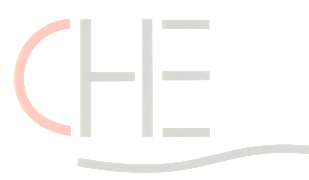 Professor Dr. Detlef Müller-Böling
Centrum für Hochschulentwicklung
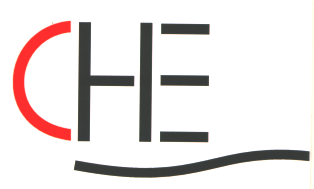 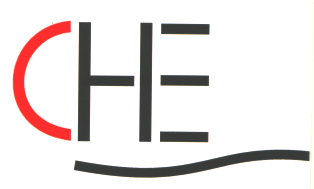 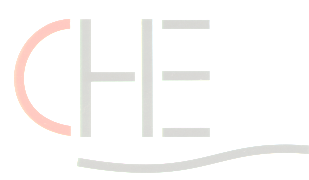 gemeinnützige GmbH
Gesellschafter
Hochschulrektorenkonferenz
Bertelsmann Stiftung
gegründet Mai 1994
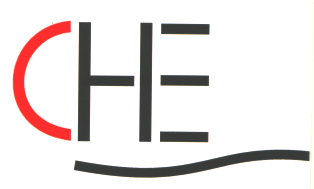 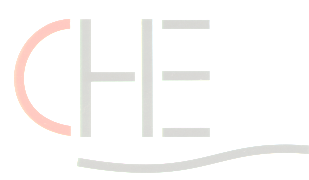 Merkmale
politisch und institutionell unabhängig
Einrichtung der Hochschulen
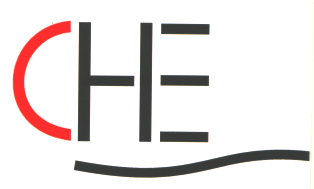 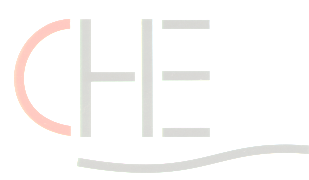 Arbeitsweise
Beratung: Pilotprojekte in Hochschulen, z.B.
Zielvereinbarung U Kaiserslautern
Akademisches Controlling TU München
Denkfabrik: Modellvorschläge, z.B. 
Hochschulzugang “Leipziger Erklärung”
Studienbeitragsmodell
Transfer: Informationsaustausch
Workshops, Symposien, Hochschulkurs
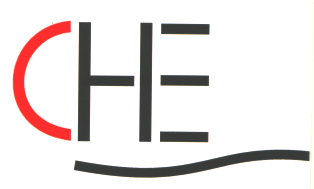 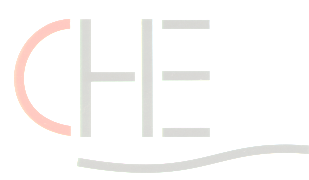 Mitarbeiter
12 Wissenschaftler
6,5 Sekretärinnen
1 Leiter
Umsatz
3,6 Mio. DM Bertelsmann Stiftung
1 Mio. DM Fremdmittel
statt einer Einleitung...
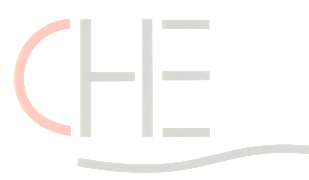 Multivitamin-Saft und Multimedia
Lost in Cyberspace
work in (infinite) process
statt einer Einleitung...
“In 30 Jahren von heute an gerechnet werden die großen Campus-Universitäten Relikte sein. Sie werden als physisch erlebbare Institutionen, zu denen die Studenten kommen, um ihren Wissens- und Erfahrungshorizont zu erweitern, nicht überleben. Ihre Gebäude sind für diese Aufgabe nicht nur häufig ungeeignet, sie werden in Zukunft auch gar nicht mehr benötigt. Die Zukunft der Universitäten liegt außerhalb des Campus, sie liegt außerhalb klassischer Hörsäle und Seminarräume.” (Drucker 1997)”.
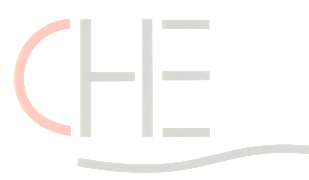 Gedankengang
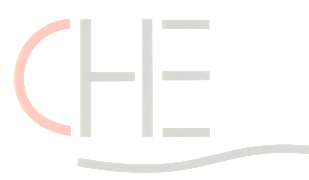 Neue Steuerungsanforderungen
Autonomie für „virtuelle“ Hochschulen
Konsequenzen für die „wirtschaftliche“ Hochschule
Diagnose
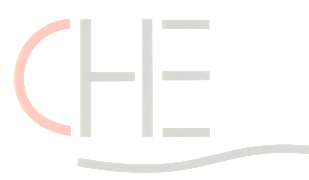 Universitäten überreguliert
ex-ante-Steuerung
Geschwindigkeit der Hochschulentwicklung
Geschwindigkeit der Entwicklung neuer Medien
Ungleichzeitigkeit des Gleichzeitigen
neues Denken
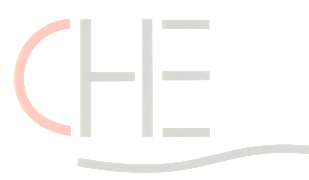 Prämisse Digitalisierung Virtualisierung
Entwicklungen/Anforderungen weitestgehend unbekannt
bekannt: Notwendigkeit 
zur Anpassung 
zum aktiven Wandel
Wandel gestalten?
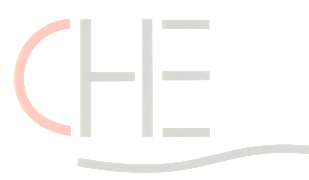 keine Extrapolation, sondern Interpolation
neues Verständnis der Rolle des Staates
neue Formen (staatlicher) Steuerung
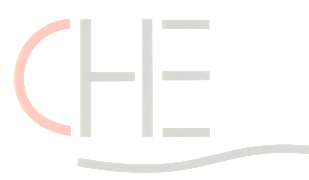 Rahmenbedingungen setzen
neue Planungsprozesse
Infrastruktur gewährleisten
Qualitätsüberwachung
Standards für Kompatibilität
Transparenz über Angebote
Finanzierung
Investitionsstrategien
Gedankengang
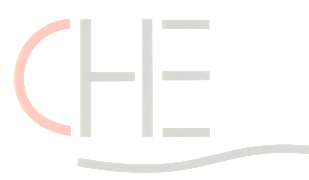 Neue Steuerungsanforderungen
Autonomie für „virtuelle“ Hochschulen
Konsequenzen für die „wirtschaftliche“ Hochschule
Reagibilität
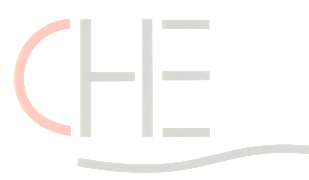 handlungs- und entscheidungsfähige Hochschulen
Strategieentwicklung
Organisations- und Leitungsstrukturen
Mittelallokation
Lehr- und Lernkultur
Wissensvermittlung und -erwerb
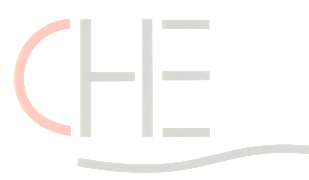 Integration
Entmediatisierung und Diffusion
Disaggregierung und Differenzierung
Lernzentrierung
Outcomes-Orientierung
Hochschulentwicklung
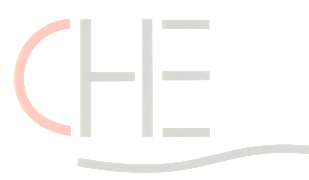 Strategische Planung
virtueller Campus
Fernuni und Präsenzcampus
virtuelle Graduiertenkollegs
Infrastruktur und Support
Hochschulentwicklung
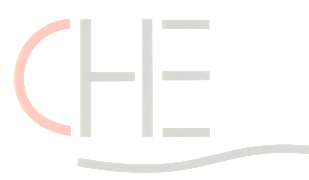 Organisationskultur
Integration und individuelle Lehrverpflichtung
Entwicklung, Betreuung und Lehrdeputat
Interdisziplinarität und Dienstleistungsverflechtung
Organisation, Form und Inhalt von Prüfungen
Berufsbild des Hochschullehrers
Personalentwicklung
Gedankengang
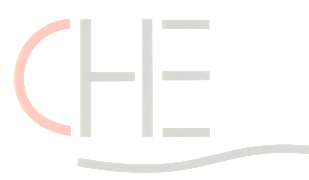 Neue Steuerungsanforderungen
Autonomie für „virtuelle“ Hochschulen
Konsequenzen für die „wirtschaftliche“ Hochschule
Hochschulfinanzierung
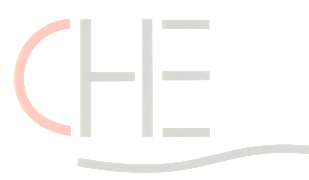 Globalisierung des Budgets
Differenzierung der Mittelzuflüsse
Einnahmendiversifizierung
Mitteleinsatz
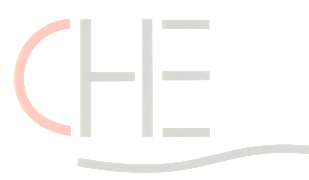 hochschulinterne Mittelallokation
Wirtschaftlichkeit
Notwendig sind ...
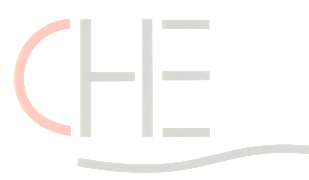 autonome
wissenschaftliche
profilierte
wirtschaftlich arbeitende
international orientierte 
Hochschulen